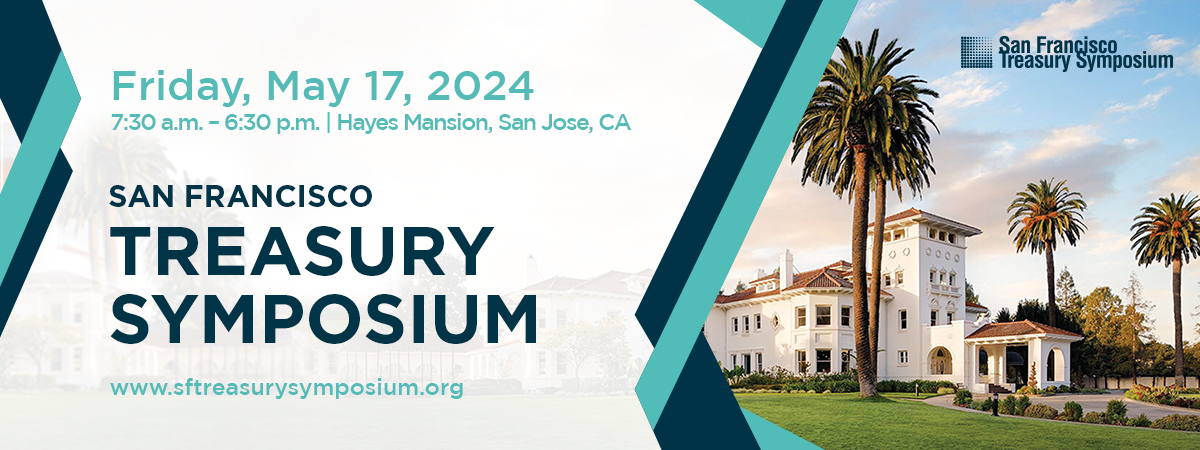 Presentation Title Page
Remove Box &Insert Company Logomax height 1.5”
OR max width 1.5”
Style Guide: REMOVE SLIDE PRIOR TO FINALIZING PRESENTATION
Accent Colors:
Accent Images:
Teal: 
R=82 G=188 B=184
HEX = #52BCB8
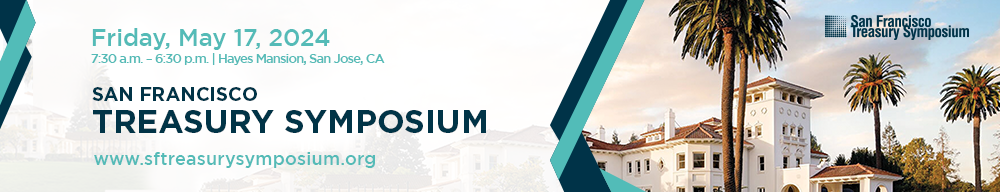 Dark Blue:
R=0 G=51 B=72
HEX = #1B2543
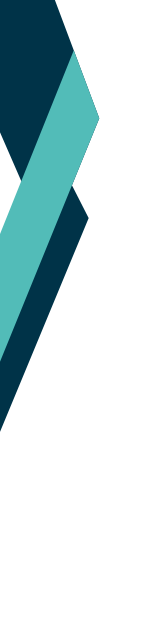 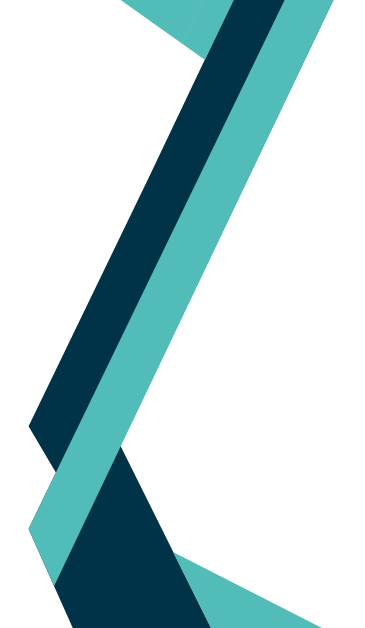 Contrast:
R=166 G=166 B=166
HEX = #A6A6A6
White:
R=255 G=255 B=255
HEX = #FFFFFF
Fonts:
Conference Title: Oswald Semi BoldTheme: Oswald Extra Light
PowerPoint: Corbel
ATTENTION: REMOVE SLIDE PRIOR TO FINALIZING PRESENTATION
Creating accessible content
Take the following steps to create accessible content that everyone can consume effectively.
Contrast
Use high contrast colors for maximum readability
The recommended contrast ratio is at least 4.5:1



Color Contrast Analyzer
Download this tool to determine the legibility of text and the contrast of visual elements
Slide layouts
Using a built-in slide layout that matches your content ensures a hierarchical reading order of text blocks
Example: 
If a new slide will have a title, rather than starting with a blank layout and adding a text block for the title, choose one of the built-in layouts with a title placeholder
Alt text
Alt text helps people with screen readers understand the content of slides
You can create alternative text for shapes, pictures, charts, tables, SmartArt graphics, or other objects
Here’s how:
Right click the image or shape 
Select Format Picture… or Format Shape…
Select the Size & Properties icon
Expand the Alt Text field 
Enter a Title and Description of your image or object
Shape and color
Use different shapes with a legend to indicate statuses to accommodate for color blindness
Example:
Text
Text
Text
Subject 1
Subject 2
Subject 3
Download
C1
C2
C3
Additional tips!
Be sure to run the Accessibility Checker! Go to File      click the Check for Issues drop down menu      click Check Accessibility
Visit the Office Accessibility Center to learn more about accessibility in PowerPoint
ATTENTION: REMOVE SLIDE PRIOR TO FINALIZING PRESENTATION
Session design best practice guidelines
Designing your session:
Know what your audience needs, and decide what partners to bring, if any
Have a clear, coherent story to tell and drive for simple and easy to remember key points
Go “deep”
How your solutions will address specific challenges & opportunities
How to position value in terms business outcomes
Provide proof points/evidence of how solutions have provided customers with measurable business value
Provide concrete and practical guidance and include demos where appropriate
Plan on 10-15 minutes of dedicated time for Q&A
ATTENTION: REMOVE SLIDE PRIOR TO FINALIZING PRESENTATION
Session design best practice guidelines
Designing your presentation:
Use the required PPT template to make fonts/demos/code easy to read
Make sure title, abstract, level and learning objectives match the content presented
Structure the content around the session’s learning objective(s)
ATTENTION: REMOVE SLIDE PRIOR TO FINALIZING PRESENTATION
Session delivery best practice guidelines
Delivering your session:
Open your session strong, e.g. tell a story, ask for a show of hands, use a quick quiz to get the audience thinking about the topic, make a provocative statement or use a compelling quote
Set expectations early in the presentation as to learning objectives, demo/scenario, level
Explain your Q&A process (questions during the session or at the end of the session or both) and remind attendees to use the Q&A microphones when asking questions; be sure to repeat questions if the Q&A microphones are not being used)
Provide some context around your content and/or include stories or real-life scenarios. Remember to relate the content to the audience - don't just fire facts at them
ATTENTION: REMOVE SLIDE PRIOR TO FINALIZING PRESENTATION
Session delivery best practice guidelines
Delivering your session: (continued)
Dialogue with your audience; don’t talk at them
As appropriate, actively engage your audience throughout your; interactive sessions to keep your audience engaged and reinforce learning
Provide content that can be shared with customers, e.g. demos, repeatable customer success stories that demonstrate the business value our solutions provide
Articulate your words clearly and speak slowly with pauses. Remember, English may be an attendees’ second or third language; always keep in mind the diverse nature of the audience
Close by calling out your session takeaways and provide resources at the end of the session
ATTENTION: REMOVE SLIDE PRIOR TO FINALIZING PRESENTATION
Session delivery best practice guidelines
Delivering your session: (continued)
Speak with energy to show your interest in your topic and your audience; use dynamic body language; good posture, head up, smile, gesture
Have fun with your presentation! The best presenters always bring an element of entertainment to their work
Close by calling out your session takeaways and provide resources at the end of the session
ATTENTION: REMOVE SLIDE PRIOR TO FINALIZING PRESENTATION
Mandatory slides in your PowerPoint
The following slides are a required part of your RIMS WA Education Forum presentation, and templates for each are provided:
Session objectives & takeaways(Speakers: make this the first slide in your presentation)
In review: session objectives & takeaways(Speakers: move this slide toward the end of your presentation)
Session evaluation reminder (Speakers: make this the final slide of your deck)
ATTENTION: REMOVE SLIDE PRIOR TO FINALIZING PRESENTATION
PLEASE READ
Photography and copyright infringement.
Using imagery from movies, television, music and pop-culture is illegal, unless purchased, licensed or by express written consent from the owner. 
Please do not include unlicensed imagery in your presentation.
Remove Box &Insert Company Logomax height 1.5”
OR max width 1.5”
This intro slide is required. Do NOT delete. 
Please modify content, then delete this text box.
Session Objectives & Takeaways
At the end of this session, you should be better able to…
[learning objective 1]
[learning objective 2]
Key takeaway 1
Key takeaway 2
…
Remove Box &Insert Company Logomax height 1.5”
OR max width 1.5”
Sample Sub Page
Insert Text Here
Insert Text Here
Insert Text Here
Insert Text Here
Remove Box &Insert Company Logomax height 1.5”
OR max width 1.5”
This conclusion slide is required. Do NOT delete. 
Please modify content, then delete this text box.
In Review: Objectives & Takeaways
At the end of this session, you should be better able to…
[learning objective 1]
[learning objective 2]
Key takeaway 1
Key takeaway 2
[Action 1]
[Action 2]
…
This slide is required. Do NOT delete. 
Please modify content, then delete this text box.
Thank you for attending this session!
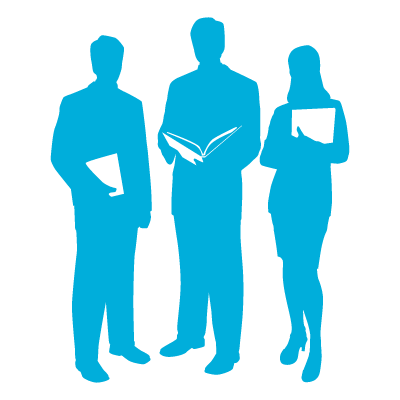 Make SFTS Better!
Enjoy a Session
Evaluate the Session
Don’t forget to submit your session survey!